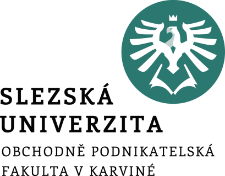 Vedlejší podnikové procesy
Cílem přednášky je:
Pochopit podstatu vedlejších procesů,
Posoudit efektivitu a náročnost, kterou představují jednotlivé procesy
.
VEDLEJŠÍ PODNIKOVÉ PROCESY: Personální činnost
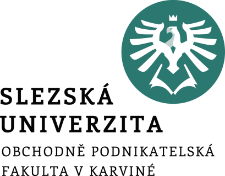 Personální práce se odvíjí ze zásad obsažených v personální strategii podniku a je dále rozpracována do následujících základních činnosti:
plánování (prognózování) potřeby pracovních sil založené na analýze pracovních míst,
analýza vnitřních a vnějších zdrojů pracovních sil s přihlédnutím ke specifickým přednostem či záporům těchto zdrojů,
získávání a výběr pracovníků potřebných pro plnění úkolů podnikatelského subjektu dle vnitropodnikových pravidel z řad uchazečů o práci,
rozmisťování pracovníků jejich zařazením na pracovní místa v souladu s potřebami organizace a s cílem zajistit rovněž spokojenost nově zařazovaného pracovníka,
VEDLEJŠÍ PODNIKOVÉ PROCESY: Personální činnost 2
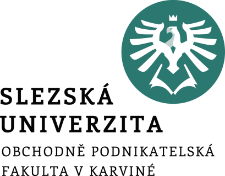 Personální práce se odvíjí ze zásad obsažených v personální strategii podniku a je dále rozpracována do následujících základních činnosti:
vzdělávání pracovníků k dosažení jejich flexibility při uplatňování nových technologií a pracovních postupů jako reakce na neustále se měnící požadavky trhu,
hodnocení pracovníků 
vypracování systému odměňování a navržení nástrojů hmotné i nehmotné motivace pracovníků. 
iniciativní spoluúčast na přípravě programů v rámci bezpečnosti a ochrany zdraví pracovníků při práci, zajišťování zdravotní péče pracovníkům dle specifických podmínek jednotlivých pracovišť,
aktivní spoluúčast na volnočasových aktivitách, organizace sportovních soutěží pro zaměstnance (ve spolupráci s odborovou organizací), podpora kulturního vyžití zaměstnanců včetně vhodných forem rekreace,
spoluúčast na tvorbě a provozování personálního informačního systému, personální administrativě, rozborech a statistikách z oblasti personalistiky.
VEDLEJŠÍ PODNIKOVÉ PROCESY: Investiční činnost
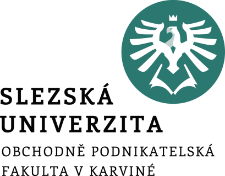 Dle kritéria, zda je investice zaměřena na rozšíření výrobní kapacity nebo jde o prostou obnovu stávajících výrobních kapacit, se rozlišují:
Rozvojové investice (zvýšení výroby) – zavedení nové technologie výroby s cílem zvýšit výrobní kapacitu. V řadě případů je investiční činnost spojena se zavedením nového výrobku jako výsledku výzkumné a vývojové činnosti. Tato forma investic je charakterizována skokovým růstem tržeb.
Investice na obnovu výrobního zařízení – náhrada zastaralého výrobního zařízení moderním zařízením se zaměřením na stávající výrobkové portfolio. S náhradou výrobního zařízení je většinou spojeno snížení nákladů výroby, respektive zvýšení výkonu výrobního zařízení.
Ostatní investice (mandatorního charakteru) – do této skupiny investic se řadí investice, které nemají „ekonomický charakter“, ale jsou vyvolané potřebou zlepšit stav životního prostředí, vyhovět požadavkům bezpečnosti práce, hygienickým předpisům apod. Patří sem rovněž investice, jejichž cílem je zlepšit sociální zázemí zaměstnanců, např. výstavba nového parkoviště, závodní jídelny či šaten.
Reprodukce majetku
Propracovaný systém reprodukce dlouhodobého majetku je nejúčinnější v boji proti morálnímu a fyzickému opotřebení. Zajišťuje systematické a plánovité nahrazování opotřebeného investičního majetku novým.
Reprodukci členíme:
 
Reprodukce prostá – starý stroj je nahrazen novým strojem stejného výkonu.
Reprodukce rozšířená – starý stroj je nahrazen novým strojem s vyšším výkonem, případně dvěma stroji stejného výkonu. S touto situací se nejčastěji setkáváme v případě velkého zájmů trhu.
Reprodukce zúžená – starý stroj je nahrazen novým s menším výkonem nebo se starý stroj zlikviduje bez náhrady. K takové situaci dochází při krizovém poklesu poptávky na trhu.
VEDLEJŠÍ PODNIKOVÉ PROCESY: Financování podniku
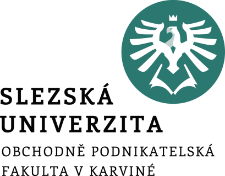 Úkoly financování podniku:
Získávat kapitál (peníze, fondy) pro běžné i mimořádné potřeby podniku, rozhodovat o jeho struktuře a jeho změnách (získat úvěr, vydávat akcie, restrukturalizovat zdroje s cílem optimalizace kapitálové struktury).
Rozhodovat o umístění kapitálu – zda nakoupit aktiva nebo financovat běžnou činnost podniku, zda vyvíjet nové výrobky a nové technologií, vracet vypůjčený kapitál investorům (bankám), rozhodovat co s volným kapitálem.
Navrhovat využití vytvořeného zisku (dividendová politika versus investiční činnost).
Prognózovat, plánovat, analyzovat hospodářskou činnost podniku
ROZHODOVÁNÍ O INVESTICÍCH ZAHRNUJE ODPOVĚDI NA OTÁZKY :
Kolik
-Do čeho
Kdy
Kde
-Jak
Investovat kapitál, který bude v budoucnu ovlivňovat budoucí ekonomiku podniku
POJMY
Investici chápeme jako vynaložení zdrojů za účelem získání užitků V delším časovém období.
Rozhodování o investicích patří k nejdůležitějším manažerským strategickým rozhodováním. Musí vycházet za strategických cílů a záměrů podniku.
Rozlišujeme 3 základní typy investic :
Finanční investice ( nákup cenných papírů, obligací,akcií,, s cílem získat úrok, dividendu... Zisk),
Kapitálové ( věcné, hmotné investice, které jsou základem pro tvorbu nebo rozšíření výrobní kapacity, technického zhodnocení..),
Nehmotné ( know-how, výsledky výzkumu, vývoje, vzdělanosti..)
Kapitálové investice
Kapitálovými investicemi v ekonomice podniku rozumíme vlastně celkové náklady vynaložené na výstavbu, modernizaci a rekonstrukci nebo obnovu majetku podniku.
Jedná se tedy o skutečnou kapitálovou tvorbu spojenou s pořízením strojů, zařízení ( aktiv), zavedením nových technologií, výrob...
ZDROJEM financování investic jsou  vlastní zdroje:
odpisy
nerozdělený zisk
výnosy z prodeje a z likvidace dlouhodobého majetku a nepotřebných zásob,
nově vydané akcie
Financování z těchto zdrojů lze nazvat samofinancováním.
Cizí zdroje
Nemáme-li dostatek zdrojů vlastních pro financování investic, nebo potřebujeme-li si uvolnit vlastní zdroje k jiným podnikatelským aktivitám, pak užíváme nejčastěji : úvěru, půjček, leasingu.. 
Je-li investice financována plně úvěrem, pak nákladem je úrok z úvěru.
PLÁNOVÁNÍ  INVESTIC
Má stránku:
Věcnou ( rozhodování o technické a výrobní stránce investice, jaké stroje, kapacity - projekt),
Finanční ( jaké zdroje, jaká efektivnost při použití různých zdrojů, tvorba investičních variant - výběr dle kritéria výnosnosti = rentability,  dále podle  návratnosti.
Znalost pojmů a zákonitostí
Vztah mezi výnosy, které z investice za dobu své existence přinese  a
Náklady, které na její pořízení vynaložíme
Nazýváme výnosností investice, rentabilitou obecně
DALŠÍ POJMY
Rizikovost, tj. stupeň nebezpečí, že nebude dosaženo plánovaných výnosů.
Doba splácení investice, tj. stupeň likvidity se dá charakterizovat dobou ( rychlostí) přeměny investice zpět do peněžní formy.
Z toho vychází i hodnocení efektivnosti  investic.
Hodnocení efektivnosti
Výnosem z investice je přírůstek zisku a přírůstek odpisů, které se vrací do podniku v ceně prodaných výrobků ( ve výnosech). 
Souhrnně tyto položky nazýváme cash flow (peněžní toky) podniku. 
Uvažujeme ovšem čistý zisk, tj. Zisk po zdanění.
PRAKTICKY
Konečnýmvýsledkem - tzv. Rozpočtování 
Je propočet jednorázových nákladů na investici a ročních výnosů za období životnosti investice, což tvoří  základ  pro rozhodování o vhodnosti jednotlivých variant a výběru nejvhodnější.
POSTUP HODNOCENÍ:
Určení jednorázových nákladů na investici ( akci, projekt),
Odhad a propočet budoucích výnosů, popř. Vymezení rizika,
Určení „ nákladů“ na kapitál vlastního podniku,
Výpočet současné hodnoty očekávaných výnosů (CF).
URČENÍ JEDNORÁZOVÝCH NÁKLADŮ NA INVESTICI
Jedná se o odhad nebo zjištění nákladů na stroje, zařízení, je obvykle přesný, např. Nákupní cena zařízení + dopravné+ náklady na instalaci..
Odhad ostatních nákladů, např. stavebních, na výzkum a vývoj, přeškolení pracovníků..
ODHAD BUDOUCÍCH VÝNOSŮ
Hlavními položkami jsou čistý zisk a odpisy, plynoucími z realizace investice. Jejich výpočet vychází z:
Odhadu budoucích tržeb ( výnosů),
Z nákladů na provoz včetně členění nákladů na fixní, variabilní, nákladů oportunitních ( výnos z nejlepší možné varianty).
ALE POZOR !
Je třeba si uvědomit, že rozšíření kapacity podniku obvykle vyvolá i nárůst zásob, pohledávek, změnu provozních (oběžných) aktiv a tím i zdrojů krytí.
Pak se setkáváme s výrazem změn potřeby provozního kapitálu ( working capital), což se projeví v rozpočtu CF.
Životnost investice
Životností  dlouhodobého majetku rozumíme časový interval ohraničený pořízením (a to okamžikem uvedení do používání) až po likvidaci konkrétního druhu dlouhodobého (investičního) majetku,  (tj. okamžikem jeho vyřazení z používání). 
Životnost investičního majetku má individuální charakter.
Potřeby propočtů
Potřeby praxe si vyžádaly aplikaci průměrných dob životnosti stejných a příbuzných investičních prostředků, tzv. norem jejich životnosti (předpokládané doby používání). 
Znalost životnosti dlouhodobého majetku umožňuje jeho třídění, odepisování podle platné legislativy- Zákon o daních z příjmů..
Efektivností investic
obyčejně rozumíme vztah jejich ekonomických a sociálních účinků k :
ekonomickým a sociálním cílům a potřebám organizace,
nárokům potřebným pro dosažení těchto účinků, zde pak hovoříme i o hospodárnosti ve využití zdrojů,
návratnosti vložených ve zvýšených výkonech podniku.
Metody pro měření
Metody srovnatelné efektivnosti, slouží k výběru ekonomicky nejvhodnějšího řešení investice. Kritériem jsou zde minimální náklady investice během výstavby i během její doby ekonomické užitečnosti.
Metody celkové efektivnosti, slouží ke zhodnocení úrovně efektivnosti, jedná se o výběr relativně nejlepší varianty vybrané metodou .
Postupy a pojmy
Celková ekonomická efektivnost investice vyjadřuje absolutní přínos investice
Postup pro hodnocení efektivnosti investic má několik fází, jsou to konkrétně: 
vyhodnocení účelu a potřebnosti investic, tento proces má několik kroků, začíná od potřebnosti zvýšení objemu výroby, vyjádření v hodnotových kategoriích, v čase, v prostoru a dalších zdrojích.
VEDLEJŠÍ PODNIKOVÉ PROCESY: Vědecko-technická činnost podniku
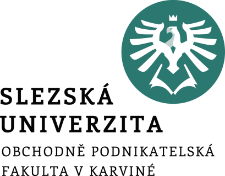 Základní výzkum
Aplikovaný výzkum
Tvorba inovací
VEDLEJŠÍ PODNIKOVÉ PROCESY: Správa
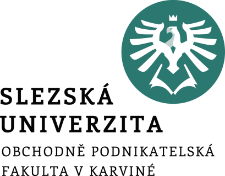 Vývoj administrativních činností je poznamenán dvěma tendencemi:
snahou po zavedení řádu do koloběhu a uchovávání dokumentu. Tuto roli v podnikatelských jednotkách postupně na sebe přebírá systém řízení jakosti,
transformací klasických papírových dokumentu na dokumenty v elektronické podobě.
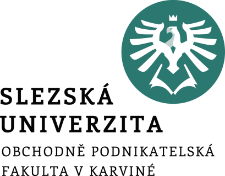 Shrnutí přednášky
Vedlejší funkce podniku v sobě zahrnují především personální činnost, která v sobě zahrnuje všechny činnosti související s řízením lidských zdrojů. 
Rozvoj podniku je vázán na investiční činnost, která zabezpečuje optimální vynakládání finančních prostředků do podnikových aktiv. 
Neméně závažnou je vědeckotechnická činnost, která podporuje inovační potenciál každého podniku. Činnosti v oblasti správy v sobě zahrnují nejen administrativní činnost, ale také „správu“ podniku jako celku. 
Nelze zapomínat, že jednotlivé činnosti podniku jsou podmíněny dostupnými finančními zdroji. Řízení finančních toků je potom ovlivněno faktorem času a rizikem.